A Települési Önkormányzatok Országos SzövetségeAlapítva: 1989
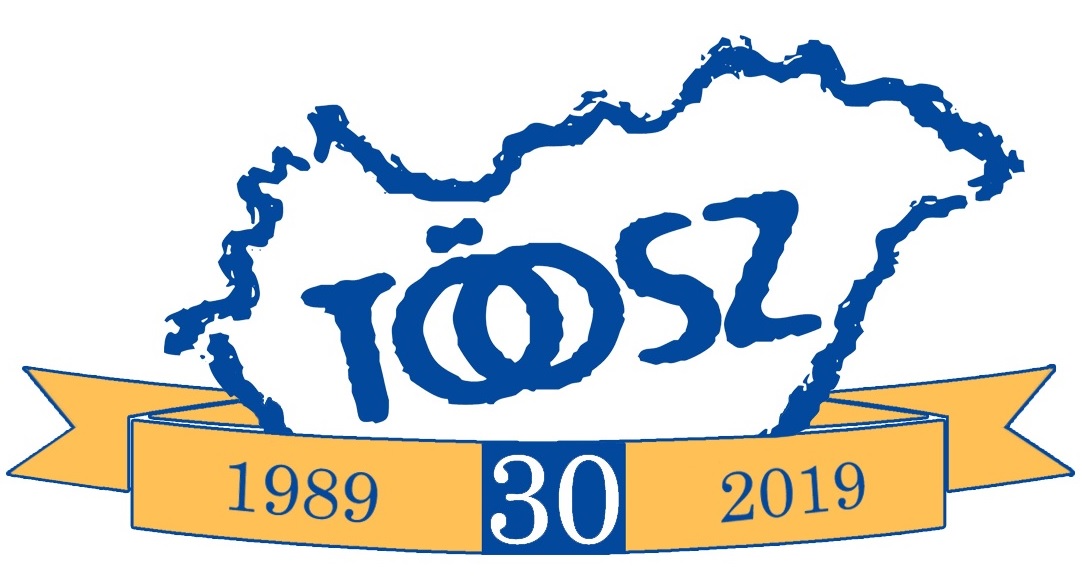 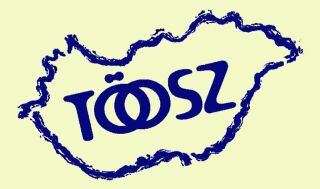 Fenntarthatóság
Együttműködés
Innováció
2
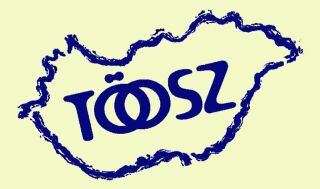 Előzmények
KÖFOP keretében, BM szervezésében 2018-ban „Önkormányzati fejlesztések figyelemmel kísérése .” c. projekt önkormányzati tématerületen megvalósított  alkalmazott kutatásokkal kívánt hozzájárulni a hatékony és szolgáltató önkormányzati kialakulásához 
 A 2019-ben megrendezett második konferencia az első elméleti fókuszú nemzetközi konferencia folytatása. Kiemelten az önkormányzati gyakorlatra koncentrál. 
      Célja volt olyan hazai és nemzetközi önkormányzati jó gyakorlatok bemutatása, melyek a fejlődést szolgálják.
3
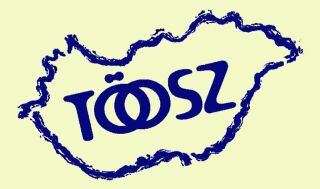 Főbb témák
FENNTARTHATÓ TELEPÜLÉS 
     (SZOCIÁLIS GAZDASÁG - TÁRSADALMI VÁLLALKOZÁSOK, KÖRNYEZET- ÉS KLÍMATUDATOSSÁG, STB.) 

2. EGYÜTTMŰKÖDÉS ÉS KOORDINÁCIÓ 
    (TELEPÜLÉSEN BELÜL ÉS TELEPÜLÉSEK KÖZÖTT), 
    TÖBBSZINTŰ  KORMÁNYZÁS 

3. ÖNKORMÁNYZATOK A DIGITÁLIS TÉRBEN 
    (ELEKTRONIKUS HELYI KORMÁNYZAT TELEPÜLÉSEKEN) 

4. LOKÁLIS VERSENYKÉPESSÉG
    (KÖZSZOLGÁLTATÁSOK OPTIMÁLIS ELLÁTÁSA, ÁLLAMPOLGÁRI  
     ELVÁRÁSOK, STB.) 

5. SZOLGÁLTATÓ ÖNKORMÁNYZAT
    (SPECIÁLIS SZABÁLYOZÁSOK, MŰKÖDÉSI SPECIALITÁSOK
4
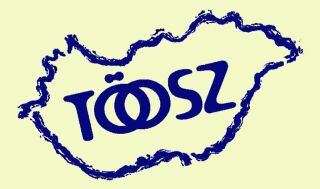 Fenntarthatóság 
együttműködés és innováció

    - Szerteágazó , változatos témakör

        megyei önkormányzatok helyzete
        nagyvárosi közszolgáltatás
        okos környezet, zöld energia
         önfenntartó város
         városkörnyéki kormányzás
         klimatikus változások- vízgazdálkodás
5
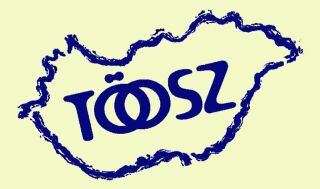 - Hét előadás eltérő  szemszögből nézve

       kutató
       gyakorló polgármester
       műszaki szakemberek 
       városkutatással, fejlesztéssel  foglalkozók
       megyei jogú városok
6
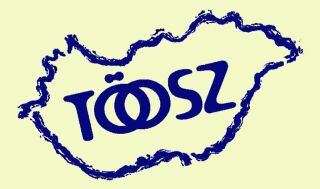 INTELLIGENS KÖZLEKEDÉSI MEGOLDÁSOK TELEPÍTÉSE 
• Környezeti alapú forgalomirányító rendszer 
• Parkolás-irányítási rendszer 
• Közösségi közlekedés fejlesztése 

Zöld Települési projektek fejlesztése 
• Városi csapadékvíz menedzsment rendszer 
• Fogadj örökbe egy parkot Program 
• Település rehabilitáció
7
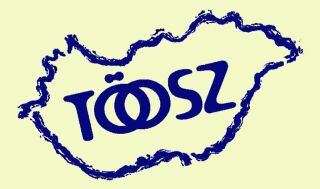 Energiabiztonság 

• Intézmények energetikai korszerűsítése 
• Távhőszolgáltatás fejlesztése, kiterjesztése 
• Megújuló energiahordozók ösztönzése 

A napenergia útja 

  Épületenként (jó és rossz gyakorlat)
  Naperőművekkel
8
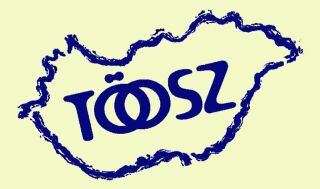 Naperőművekkel


A termelt villamos energiát  a közcélú villamosenergia-hálózaton  keresztül eljuttatják az intézményekhez,  amelyet azok teljes mértékben  felhasználnak. 

A naperőmű által termelt  energiamennyiséggel csökken az 
Önkormányzati áramszámla
9
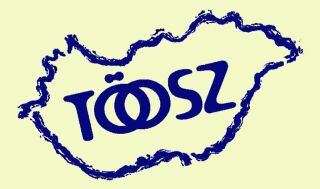 vidékről – városba, 

•    kis városból - nagy városba, 

•     most városból – elővárosba

     elővárosból - falvakba? 

•    közlekedés jelentőségének felértékelődése,
10
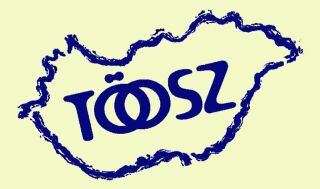 A városkörnyéki kooperáció létrehozása
      (5 európai város)

•Tervezés, hálózatosodás intézményi
•A városkörnyéki kooperáció stabilizálódása
•Az intézményi keret létrehozása
•A korábbi városkörnyéki intézmény „ledegradálása”
•A korábbi kompetenciák átosztása más szintekre   Eljárásrendi szabályozás
•A városkörnyéki együttműködés területi kiterjesztése
11
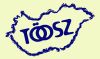 Köszönöm a figyelmet!

 
Pergő Margit társelnök
Berhida Város polgármestere
 
toosz@toosz.hu
12